ΕΙΔΙΚΑ ΘΕΜΑΤΑ ΚΩΔΙΚΑ ΙΑΤΡΙΚΗΣ ΔΕΟΝΤΟΛΟΓΙΑΣ
ΙΑΤΡΙΚΑ ΠΙΣΤΟΠΟΙΗΤΙΚΑ , ΑΡΧΕΙΑ & ΙΑΤΡΙΚΟ ΑΠΟΡΡΗΤΟ
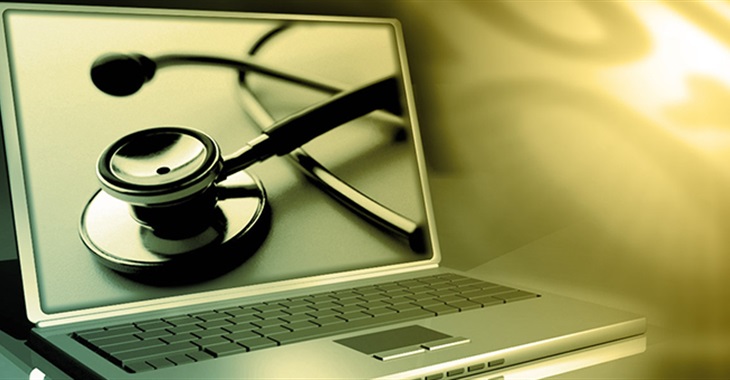 ΔΙΑΓΡΑΜΜΑ
1. ΤΑ ΙΑΤΡΙΚΑ ΠΙΣΤΟΠΟΙΗΤΙΚΑ /  ΒΕΒΑΙΩΣΕΙΣ / ΓΝΩΜΑΤΕΥΣΕΙΣ

ΚΑΤΗΓΟΡΙΟΠΟΙΗΣΗ
ΙΑΤΡΙΚΑ ΠΙΣΤΟΠΟΙΗΤΙΚΑ ΚΑΙ ΙΑΤΡΙΚΟ ΑΠΟΡΡΗΤΟ

2. ΤΟ ΙΑΤΡΙΚΟ ΑΠΟΡΡΗΤΟ - ΠΑΡΟΥΣΙΑΣΗ ΤΗΣ ΡΥΘΜΙΣΗΣ ΤΟΥ ΑΡΘΡΟΥ 13 ΚΩΔΙΚΑ ΙΑΤΡΙΚΗΣ  ΔΕΟΝΤΟΛΟΓΙΑΣ 

3. ΙΑΤΡΙΚΟ ΑΠΟΡΡΗΤΟ ΚΑΙ ΙΑΤΡΙΚΑ ΑΡΧΕΙΑ – ΠΑΡΟΥΣΙΑΣΗ ΤΟΥ ΑΡΘΡΟΥ 14 ΚΩΔΙΚΑ ΙΑΤΡΙΚΗΣ ΔΕΟΝΤΟΛΟΓΙΑΣ 

4. ΙΑΤΡΙΚΟ ΑΠΟΡΡΗΤΟ & ΝΕΟΣ ΚΑΝΟΝΙΣΜΟΣ ΠΡΟΣΤΑΣΙΑΣ ΠΡΟΣΩΠΙΚΩΝ ΔΕΔΟΜΕΝΩΝ ( ΚΠΔΔ )
1. ΙΑΤΡΙΚΑ ΠΙΣΤΟΠΟΙΗΤΙΚΑ / ΒΕΒΑΙΩΣΕΙΣ / ΓΝΩΜΑΤΕΥΣΕΙΣ
ΙΑΤΡΙΚΟ ΠΙΣΤΟΠΟΙΗΤΙΚΟ :
Έγγραφη διαπίστωση κατάστασης ή γεγονότος , η οποία χορηγείται από τον ιατρό
ΔΙΑΚΡΙΝΕΤΑΙ ΣΕ :
Πιστοποιητικό ασθενείας
Πιστοποιητικό υγείας
Άλλα πιστοποιητικά ( π. χ. γέννησης , θανάτου κ . α. )
Πότε η ιατρική συνταγή θεωρείται ιατρικό πιστοποιητικό ;
 Μόνο όταν ενσωματώνει ιατρική κρίση . 

Το ιατρικό παραπεμπτικό θεωρείται ιατρικό πιστοποιητικό ;
 Όχι . 

Η ιατρική γνωμάτευση έχει την ίδια αξία με το ιατρικό πιστοποιητικό ;
 Ναι .
Τι κάνετε για να δώσετε ιατρικό πιστοποιητικό ;
Εξετάζετε τον ενδιαφερόμενο . 
 Ασχολείστε μόνο εφόσον είναι δική σας ειδικότητας / αρμοδιότητας . 
 Γράφετε σε ποιόν απευθύνεται και το δίνεται στον ασθενή ή στους οικείους του ( ανάλογα την περίπτωση ) . 
 Γράφετε το σκοπό για τον οποίο δίδεται .
ΙΑΤΡΙΚΑ ΠΙΣΤΟΠΟΙΗΤΙΚΑ / ΙΑΤΡΙΚΟ ΑΠΟΡΡΗΤΟ
Άρθρο 5 , παρ. 3
 Τα ιατρικά πιστοποιητικά και οι ιατρικές γνωματεύσεις εκδίδονται μετά από προηγούμενη γραπτή ή προφορική αίτηση του προσώπου στο οποίο αφορούν ή, κατ` εξαίρεση, τρίτου προσώπου που έχει έννομο συμφέρον και το αποδεικνύει, καθώς και όταν αυτό ρητά προβλέπεται στο νόμο. Ειδικά τα ιατρικά πιστοποιητικά που αφορούν στην παρούσα κατάσταση του ασθενούς προϋποθέτουν την προηγούμενη εξέταση του ασθενούς. Η έκδοση αναληθών ιατρικών πιστοποιητικών συνιστά πειθαρχικό και ποινικό αδίκημα σύμφωνα με τις κείμενες διατάξεις. Ιδιώτες ιατροί που εκδίδουν ιατρικά πιστοποιητικά ή μετέχουν σε επιτροπές που τα εκδίδουν, θεωρούνται υπάλληλοι κατά την έννοια που έχει ο όρος στον Ποινικό Κώδικα.
2. ΤΟ ΙΑΤΡΙΚΟ ΑΠΟΡΡΗΤΟ – Παρουσίασης της ρύθμισης του άρθρου 13 ΚΙΔ
Άρθρο 13
1. Ο ιατρός οφείλει να τηρεί αυστηρά απόλυτη εχεμύθεια για οποιοδήποτε στοιχείο υποπίπτει στην αντίληψή του ή του αποκαλύπτει ο ασθενής ή τρίτοι, στο πλαίσιο της άσκησης των καθηκόντων του, και το οποίο αφορά στον ασθενή ή τους οικείους του.
2. Για την αυστηρή και αποτελεσματική τήρηση του ιατρικού απορρήτου, ο ιατρός οφείλει:
α) να ασκεί την αναγκαία εποπτεία στους βοηθούς, στους συνεργάτες ή στα άλλα πρόσωπα που συμπράττουν ή συμμετέχουν ή τον στηρίζουν με οποιονδήποτε τρόπο κατά την άσκηση του λειτουργήματός του και
β) να λαμβάνει κάθε μέτρο διαφύλαξης του απορρήτου και για το χρόνο μετά τη -με οποιονδήποτε τρόπο- παύση ή λήξη άσκησης του λειτουργήματός του.
3. Η άρση του ιατρικού απορρήτου επιτρέπεται όταν:
α) Ο ιατρός αποβλέπει στην εκπλήρωση νομικού καθήκοντος. Νομικό καθήκον συντρέχει, όταν η αποκάλυψη επιβάλλεται από ειδικό νόμο, όπως στις περιπτώσεις γέννησης, θανάτου, μολυσματικών νόσων και άλλες ή από γενικό νόμο, όπως στην υποχρέωση έγκαιρης αναγγελίας στην αρχή, όταν ο ιατρός μαθαίνει με τρόπο αξιόπιστο ότι μελετάται κακούργημα ή ότι άρχισε ήδη η εκτέλεσή του και, μάλιστα, σε χρόνο τέτοιο, ώστε να μπορεί ακόμα να προληφθεί η τέλεση ή το αποτέλεσμά του.
β) Ο ιατρός αποβλέπει στη διαφύλαξη έννομου ή άλλου δικαιολογημένου, ουσιώδους δημοσίου συμφέροντος ή συμφέροντος του ίδιου του ιατρού ή κάποιου άλλου, το οποίο δεν μπορεί να διαφυλαχθεί διαφορετικά.
γ) 'Οταν συντρέχει κατάσταση ανάγκης ή άμυνας.
4. Η υποχρέωση τήρησής ιατρικού απορρήτου αίρεται, εάν συναινεί σε αυτό εκείνος στον οποίο αφορά, εκτός εάν η σχετική δήλωσή του δεν είναι έγκυρη, όπως στην περίπτωση, που αυτή είναι προϊόν πλάνης, απάτης, απειλής, σωματικής ή ψυχολογικής βίας, ή εάν η άρση του απορρήτου συνιστά προσβολή της ανθρώπινης αξιοπρέπειας.
5. Οι ιατροί που ασκούν δημόσια υπηρεσία ελέγχου, επιθεώρησης ή πραγματογνωμοσύνης απαλλάσσονται από την υποχρέωση τήρησης του ιατρικού απορρήτου μόνο έναντι των εντολέων τους και μόνο ως προς το αντικείμενο της εντολής και τους λοιπούς όρους χορήγησής της.
6. Η υποχρέωση τήρησης και διαφύλαξης του ιατρικού απορρήτου δεν παύει να ισχύει με το θάνατο του ασθενούς.
Πότε επιτρέπεται η άρση του ιατρικού απορρήτου;
Όταν ο ιατρός αποβλέπει στην εκπλήρωση νομικού συμφέροντος , το οποίο συντρέχει όταν η αποκάλυψη επιβάλλεται από το νόμο . 

 Όταν ο ιατρός αποβλέπει στη διαφύλαξη έννομου ή άλλου δικαιολογημένου ουσιώδους δημοσίου συμφέροντος του ίδιου του ιατρού ή κάποιου άλλου , το οποίο δεν μπορεί να διαφυλαχθεί διαφορετικά . 

Όταν συντρέχει κατάσταση ανάγκης ή άμυνας .
3. ΙΑΤΡΙΚΟ ΑΠΟΡΡΗΤΟ ΚΑΙ ΙΑΤΡΙΚΑ ΑΡΧΕΙΑ – Παρουσίαση του άρθρου 14 ΚΙΔ
Άρθρο 14 
1.Ο ιατρός υποχρεούται να τηρεί ιατρικό αρχείο, σε ηλεκτρονική ή μη μορφή, το οποίο περιέχει δεδομένα που συνδέονται αρρήκτως ή αιτιωδώς με την ασθένεια ή την υγεία των 
ασθενών του. Για την τήρηση του αρχείου αυτού και την επεξεργασία των δεδομένων του εφαρμόζονται οι διατάξεις του ν. 2472/1977 (ΦΕΚΑ'50).
2.Τα ιατρικά αρχεία πρέπει να περιέχουν ονοματεπώνυμο, το πατρώνυμο, το φύλο, την ηλικία, το επάγγελμα, τη διεύθυνση του ασθενή, τις ημερομηνίες της επίσκεψης, καθώς και  κάθε άλλο ουσιώδες στοιχείο που συνδέεται  με την παροχή φροντίδας στον ασθενή, όπως, ενδεικτικά και ανάλογα με την ειδικότητα, τα ενοχλήματα της υγείας του και το λόγο της  επίσκεψης, την πρωτογενή και δευτερογενή διάγνωση ή την αγωγή που ακολουθήθηκε.
3.Οι κλινικές και τα νοσοκομεία τηρούν στα ιατρικά τους αρχεία και τα αποτελέσματα όλων των κλινικών και παρακλινικών εξετάσεων.
4.Η υποχρέωση διατήρησης των ιατρικών αρχείων ισχύει:
α) στα ιδιωτικά ιατρεία και τις λοιπές μονάδες πρωτοβάθμιας φροντίδας υγείας του ιδιωτικού τομέα, για μια δεκαετία από την τελευταία επίσκεψη του ασθενή και
β) σε κάθε άλλη περίπτωση, για μία εικοσαετία από την τελευταία επίσκεψη του ασθενή.
5. Ο ιατρός λαμβάνει όλα τα αναγκαία μέτρα, ώστε στην περίπτωση επιστημονικών δημοσιεύσεων να μην γνωστοποιείται με οποιονδήποτε τρόπο η ταυτότητα του ασθενή στον οποίο αφορούν τα δεδομένα. Εάν, λόγω της φύσης της δημοσίευσης, είναι αναγκαία η αποκάλυψη της ταυτότητας του ασθενή ή στοιχείων που υποδεικνύουν ή μπορούν να οδηγήσουν στην εξακρίβωση της ταυτότητάς του, απαιτείται η ειδική έγγραφη συναίνεσή του.
6. Ο ιατρός τηρεί τα επαγγελματικά του βιβλία με τέτοιο τρόπο, ώστε να εξασφαλίζεται το ιατρικό απόρρητο και η προστασία των προσωπικών δεδομένων.
7. Στα ιατρικά αρχεία δεν επιτρέπονται να αναγράφονται κρίσεις ή σχολιασμοί για τις ασθενείς, παρά μόνον εάν αφορούν στην ασθένειά τις.
8. Ο ασθενής έχει δικαίωμα πρόσβασης στα ιατρικά αρχεία, καθώς και λήψης αντιγράφων του φακέλου του. Το δικαίωμα αυτό, μετά το θάνατό του, ασκούν οι κληρονόμοι του, εφόσον είναι συγγενείς μέχρι τετάρτου βαθμού.
9. Δεν επιτρέπεται σε τρίτο η πρόσβαση στα ιατρικά αρχεία ασθενή. Κατ' εξαίρεση επιτρέπεται η πρόσβαση: 
α) τις δικαστικές και εισαγγελικές αρχές κατά την άσκηση των καθηκόντων τις αυτεπάγγελτα ή μετά από αίτηση τρίτου που επικαλείται έννομο συμφέρον και σύμφωνα με τις νόμιμες διαδικασίες, 
β) σε άλλα όργανα τις ελληνικής πολιτείας, που με βάση τις καταστατικές διατάξεις έχουν τέτοιο δικαίωμα και αρμοδιότητα.
10. 0 ασθενής έχει το δικαίωμα πρόσβασης, σύμφωνα με τις οικείες διατάξεις, στα εθνικά ή διεθνή αρχεία στα οποία έχουν εισέλθει τα δεδομένα προσωπικού χαρακτήρα που τον αφορούν.
4. ΙΑΤΡΙΚΟ ΑΠΟΡΡΗΤΟ & νέος Κανονισμός Προστασίας Προσωπικών Δεδομένων
Ποια είναι τα δεδομένα που αφορούν την υγεία σύμφωνα με τον Γενικό Κανονισμό Προσωπικών Δεδομένων ; 
 Όσα σχετίζονται με τη σωματική ή ψυχική υγεία ενός φυσικού προσώπου , περιλαμβανομένης της παροχής υπηρεσιών υγειονομικής φροντίδας , τα οποία αποκαλύπτουν πληροφορίες σχετικά με την κατάσταση της υγείας του[ άρθρο 4 (5) ]

 Ποια είναι τα γενετικά δεδομένα σύμφωνα με τον Γενικό Κανονισμό Προσωπικών Δεδομένων ;
 Τα δεδομένα προσωπικού χαρακτήρα που αφορούν τα γενετικά χαρακτηριστικά φυσικού προσώπου , που κληρονομήθηκαν ή αποκτήθηκαν , όπως  προκύπτουν , από ανάλυση βιολογικού δείγματος του εν λόγω φυσικού προσώπου και τα οποία παρέχουν μοναδικές πληροφορίες σχετικά με τη φυσιολογία ή την υγεία του εν λόγω φυσικού προσώπου [ άρθρο 4 ( 13) ]
Ενδεικτική Βιβλιογραφία
ΒΙΔΑΛΗΣ, ΚΑΠΑΡΤΖΙΑΝΗ, ΚΟΝΤΑΚΟΣ, ΚΥΡΙΑΚΑΚΗ, ΜΑΛΛΙΟΣ, ΠΑΠΑΧΡΗΣΤΟΥ , ΡΑΒΔΑΣ, ΣΟΛΔΑΤΟΣ, ΦΥΤΡΑΚΗΣ : ΙΑΤΡΙΚΗ ΔΕΟΝΤΟΛΟΓΙΑ : Κατά άρθρο ανάλυση του ν 3418/2005, Εκδόσεις Σάκκουλα, Αθήνα – Θεσσαλονίκη και ιδιαίτερα άρθρο 5 (Ε.Ν Κυριακάκη) , άρθρα 13 και 14 (Ε Μάλλιος) .
Ιατρικό Απόρρητο : Λίλιαν Μήτρου σε …………………… σελ.  363 
Λίλιαν Μήτρου, Καθηγήτρια Πανεπιστημίου Αιγαίου, Η προστασία δεδομένων υγείας και γενετικών δεδομένων στον ΓΚΠΔ, εισήγηση στο Συνέδριο με θέμα Ιατρική Ευθύνη και Βιοηθική που έγινε στις 19.01.2018 (χθες) στην Αθήνα .
Αριστείδης Αλεξιάδης , εισαγωγή στο Ιατρικό Δίκαιο , Θεσσαλονίκη 1996 .